Products & Services for the Future (From Your FFELP Providers)
1
Provided by CLFE
CASFAA 2009, December 12-14, 2009
San Jose , CA
Presented by –
Karen Dowdall-Gumin, Great Lakes Higher Education Corporation
Barbara Hoblitzel, Sallie Mae
Luke Downer, EdAmerica
Ron Lee, USA Funds
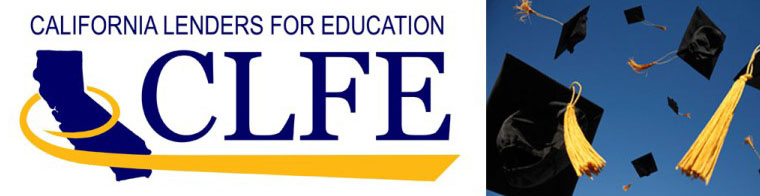 Current Environment
2
The Administration’s proposal
Student Aid and Fiscal Responsibility Act (SAFRA)
House Bill, HR 3221
Health care legislation
Senate proposal/other proposals
Public concerns over elimination of FFELP
The Economy
[Speaker Notes: Much of the Administration’s proposal is reflected in SAFRA.  It set the tone for House Bill
SAFRA has two major components that affect guarantors and lenders – the elimination of new FFELP loan origination and the establishment of a College Access and Completion Innovation Fund.
Health Care legislation is right at the top in terms of priority for the Administration and Senate.  The Senate is presumed to focus on this before turning its attention to Education.  January 15th is a deadline for getting legislation on the President’s desk for signature. 
The Senate has yet to offer an official proposal.  May take the House Bill and make their own amendments.  A community proposal has been offered by the FFELP community with provides for about 80% of savings of House Bill.  Senator Robert Casey Jr. of Pennsylvania offered a “modified community proposal” which provides for even more savings, almost approaching the House proposal
The public is concerned over choice and of a full government take-over.  Many are skeptical of ED’s ability to provide service.
The economy – with government bail out of major corporations, trillion dollar health care plan, escalation of our troops in the Middle East, can we afford a full government take over of student loans as well?]
Factors That Affect Us
3
Revenue streams and financial stability
Second-guessing Congress
Organization mission and vision
Organization core competencies
Supply and demand/competition
Challenges of a new infrastructure
Opportunities - SAFRA
4
College Access & Completion Innovation Fund - $600M/year – for the support of - 
Early awareness
College & career planning
Financial aid counseling
Financial literacy & debt management support
Professional development services for school administrators and staff
Assistance for families to complete FAFSA
Opportunities - SAFRA
5
Contracts with ED for Direct Loan services
Delinquency & default prevention
Default collections
Financial aid counseling
Financial literacy
Training services for school administrators and staff
Career & education counseling
Subject to ED discretion
Opportunities – Community Proposal
6
Proposed by guarantors – 10 areas of service
Financial literacy to student loan borrowers
Counseling to refrain from unnecessary borrowing
Formal entrance & exit counseling
Resources to assist w/ repayment decisions/options
Delinquency & default prevention
Opportunities – Community Proposal
7
Proposed by guarantors – 10 areas of service (cont.)
Counseling for defaulted borrowers
Borrower ombudsman services
Financial aid training assistance to schools
Program compliance reviews
Outreach & support services for college access and success
USA Funds’ Core Competencies
8
Mission – 
To work to enhance postsecondary education preparedness, access and success by providing and supporting financial and other valued services. 
College Access
Financial Literacy
Student Loan Administration
Loan processing, guarantees, collections
Default prevention, debt management, counseling
USA Funds Future Activities
9
Financial aid estimator and college selection tool
Subsidy for lower-income students/families  for free access
Net Cost Calculator 
Piloting with a group of schools for free access to assist them with meeting new federal regulations
Looking at current array to see how they can be deployed in the new environment.
Great Lakes Higher EducationFOR THE BETTER
10
Doing the right thing 

	It’s the way we serve and support students and families today and everyday-to help them succeed through higher education. We hold ourselves to this high standard so that together we can change lives for the better.

	Financial Literacy Programs + College access
	Default Prevention Success + deliverables
	Loan processing efficiencies: Origination, Servicing, Technology

The right partner now makes all the difference.
11
Students are entitled to access federal student loans:  They deserve the important services that only guarantors provide.
Borrower Advocacy
12
Legislatively Required Services
Provide a variety of student and family oriented information about paying for college, financial literacy and debt management.
Provide college access information enabling students to plan for college and locate financial aid.
Provide information and tools on money management including the importance of budgeting.
Borrower Advocacy
13
Services above and beyond
Debt management strategies and counseling for students and families to help them avoid delinquency and default and ensure their long term financial success.
On Line financial planning tools and budget calculations for high school students and parents planning for college.
Borrower Advocacy
14
Personal assistance to help students and families complete the FAFSA, apply for funding sources, and budget for college.
Content experts for college planning events.
Entrance and exit loan counseling resources including online and print publications
Borrower Advocacy
15
Role of guarantor in light of industry changes..

	While assisting students throughout the life of the loan, guarantors provide their most critical services as former students repay their loans.
Borrower Advocacy
16
Industry proposals and public debate

Community Proposal: ECASLA III component

NASLA – National Association of Student Loan Administrators: Guarantors
Borrower Advocacy Proposals
17
Delivering the Must Haves - 
Financial Aid guidance for students and families
Training for college and university financial aid officers
Programs and resources to increase college access
Support for persistence and completion programs	
Relevant entrance and exit student counseling for borrowers
Borrower Advocacy Proposals
18
Delivering the Must Haves (cont.) – 
Financial literacy education for all students
Repayment options
Counseling to help borrowers avoid delinquency and default
Support to help defaulted borrowers rehabilitate their loans
Borrower Advocacy Must-Haves
19
A Student’s Right, A Guarantor’s Mission 

NASLA submitted this proposal to Congress on May 26th, 2009
Includes scope of services
School’s right to choose
Performance measures


*Reality of possible fee for service
20
School voices are needed!


Questions?